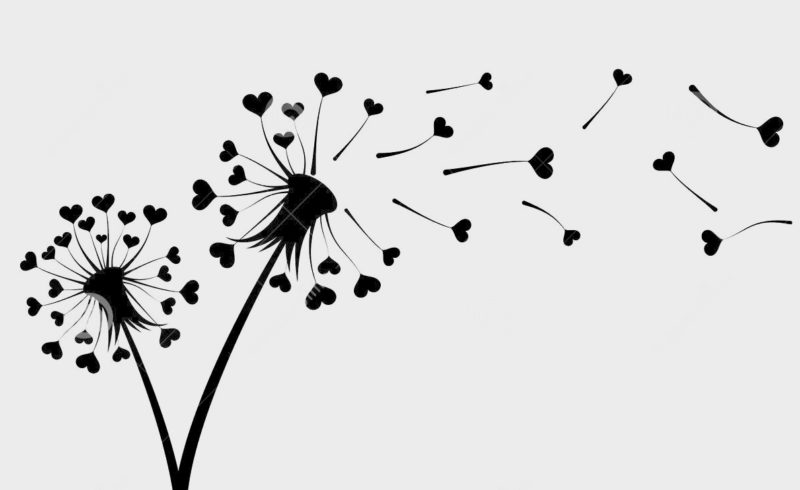 Welcome
Quality Improvement Coach Programme 2019

				Session 3 – Data for Improvement
[Speaker Notes: Preparation – Attendance List; set out tea/coffee, milk, sugar, biscuits;
Flip Chart & Pen 

www/ebi from last QI PP

Housekeeping
Welcome 

Timing – 4.05pm]
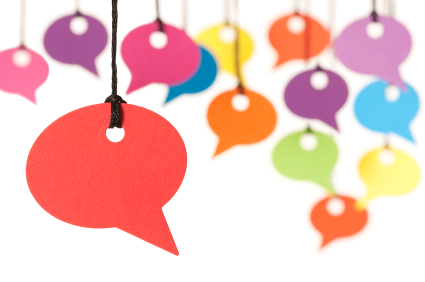 Let’s check in!
Jump in when you like, if you want to; 

Say your name

Share as much or as little as you want about your hopes for today’s session.
[Speaker Notes: Timing –  aim to finish this by 4.20pm]
Update
Buddy up and share your experiences about the coaching aspect of being a QI coach

What can our network do to support?

Please feed-forward!
Coaching

NES Online modules:
https://learn.nes.nhs.scot/741/quality-improvement-zone

QI Learning Resources:
https://communityplanningaberdeen.org.uk/innovate-and-improve/training-resources/


Data Learning Cycle:  https://www.eventbrite.co.uk/o/the-behavioural-insight-project-team-18719989020 

QI Handbook – coming soon
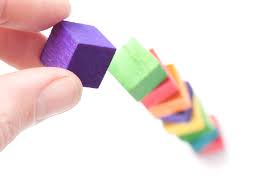 https://www.starrconsulting.co.uk/wp-login.php?action=register
[Speaker Notes: Update re Ryan Ingram/NELC Coaching

Update re NES Turas page

Update re QI Handbook on CPP page

Update re Jan’s data training


Timing:  finish by 4.30pm]
Reflections
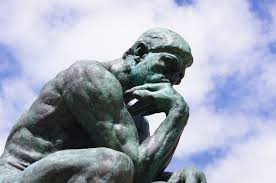 QI Coaching so far

Content for next QI PP learning session?

Ongoing support  - decision for next session?
Buddy up and share your experiences about the coaching aspect of being a QI coach
https://www.starrconsulting.co.uk/wp-login.php?action=register
[Speaker Notes: Buddy up and share your experiences about the coaching aspect of being a QI coach


Timing:  finish by 5.30pm]
Next Steps..
QI Practitioner Programme Learning Session 3:
Wednesday 27 March from 10am to 4pm, Marischal College, 4 -W-01
QI Practitioner Monthly Report due 15 April
QI Practitioner Programme Learning Session 4:
Monday 29 April from 10am to 4pm, Marischal College, 4 -W-01
[Speaker Notes: Talk through rest of the programme, seek thoughts about what would make it even better; how could coaches contribute to the programme?

Next Monthly Reports to be submitted by 15 March]
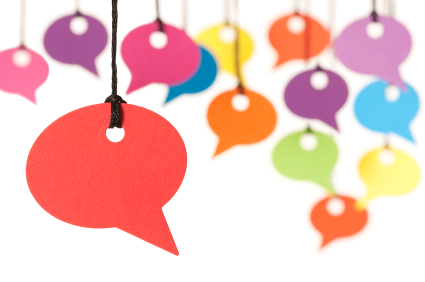 Let’s check out!
Jump in when you like, if you want to; 

Share as much or as little as you want about your thoughts after today’s session and next steps.
[Speaker Notes: Timing – session to finish by 6pm!]
Contracting
Listening
Active listening:

Eye contact 
Attentive (but relaxed)
Listen without judgement
No writing!
Limited questioning – just to clarify
Remain present!
Open body language

Reflect and summarise
Confirm role of the QI Coach.

Set ground rules for working together:
When
Where
How often
How - face to face, telephone
Exploring
Review
Action
Exploring 1: 
Helping the QI practitioner understand the personal learning and current situation regarding their improvement project. Exploring 2: 
Invite the QI practitioner to think through possibilities for future action in progressing  the project and their learning.
Review ground covered and decisions made.
Mentor seeks feedback about:
What was helpful about the process, 
What was difficult and 
What they would like to be different in future sessions.
Choosing a way ahead and deciding the next steps:

Establish commitment to action

Identify any obstacles and how to overcome

Establish some specific actions and milestones
[Speaker Notes: Finish this section by 5.45pm]